Schulentwicklung mit dem Programm Faire Schule anhand des Themas Digitalisierung
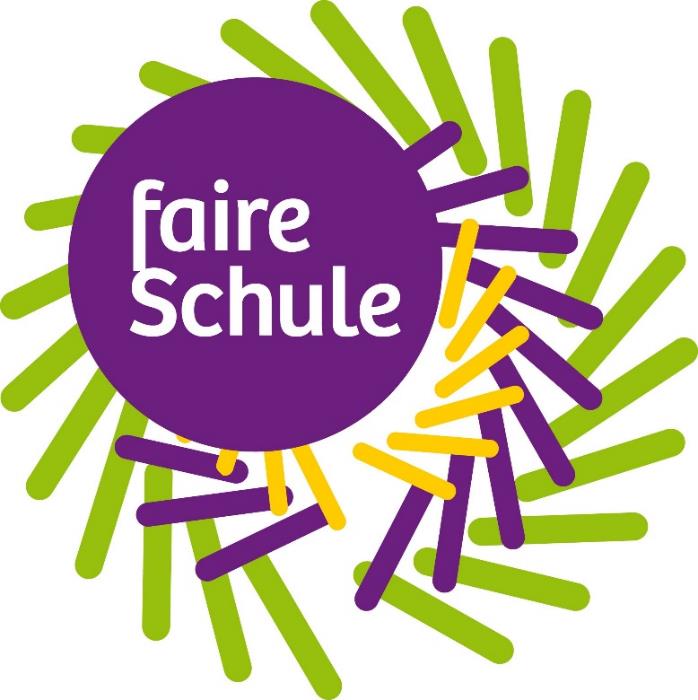 Globales Lernen
Umwelt / Klima
Demokratische Schulkultur
Virtuelle
Projektbesuche mit Actionbound
(Brot für die Welt)
Online Module Smart Leben 4.0
(globalesklassenzimmer-
aachen.de)
„Folgen der 
Globalisierung
am Beispiel Handy“
(SODI und Germanwatch)
Interview mit einem Handy-Doktor zu nachhaltiger Technik
Projektwoche „Vielfalt“: Was ist im Internet eigentlich „normal“?
Besuch des virtuellen Migrations-
museums
Unterrichtsgestaltung
Erstellung einer
digitalen Ausstellung zu den SDG 
(Projektwoche)
Wer bestimmt
eigentlich, was ich im Internet sehe?
(online-Recherche)
Planspiel
„Tod in yPhone City“
(EPIZ Berlin)
Worauf habe ich bei Internetbestellungen Einfluss?
(Online-Recherche)
Internetquellen
prüfen
(www.umwelt-im-unterricht.de)
Erarbeitung eines
Kodex‘ nach „10 Gebote der Digitalen Ethik“
Vergleich der Wortwahl bei der Berichterstattung über Geflüchtete
Fortbildung zu Daten 
und Energie
sparender Nutzung 
digitaler Technik
Critical Literacy am Beispiel von Klimawandel-nachrichten
Aktion:
1 Woche Handyfasten
Konferenz-Simulation:
Handyverbot in
,der Schule?
Digitale Exkursionen
mit 
PenPaperPeace
2022, Julia Wasmuth, Koordinatorin für Faire Schule in Brandenburg, Mobil: 0162 / 88 321 53, julia.wasmuth@dw-tf.de
Soziales Miteinander
Wie frei sind wir noch, wenn uns Geräte alle Arbeit abnehmen?
Gruppenzwang durch digitale Medien
(thematischer Elternabend)
Wie wäre die Corona-Krise ohne das Internet für
mich gewesen?
Mitbestimmung durch
die Nutzung von Abstimmungs-Apps
Meine Daten
gehören mir!
(Themenheft Schülerzeitung)
Referent*innen aus dem Globalen Süden einladen
(BREBIT)
Mentoring-Programm für Digitalisierungs-Einsteiger*innen
faire/ gebrauchte Technik, umwelt-verträgliche Ver-brauchsmaterialien
Verantwortliche für die regelmäßige Wartung schulischer Technik benennen
Befragung:
Wie digital soll unsere Schule sein – und wo?
Medienkonzept zur nachhaltigen Nutzung digitaler Geräte
Beschaffungspraxis
Digitale Süd-Nord-Schulpartnerschaft
Südstimmen im Unterricht: Global lernen: „Digitalisierung“
(Brot für die Welt)
grüne Apps im
Unterricht verwenden
Schüler*innen
organisieren Sammelaktion für 
alte Elektrogeräte
Hinweis auf und Verwendung von Alternativen (Dateiformate, Hersteller, Suchmaschinen, …)
Die Schule organisiert Zugang zu digitaler Technik für alle